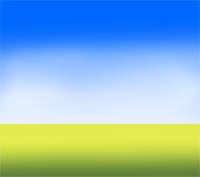 Солнышко лучистое
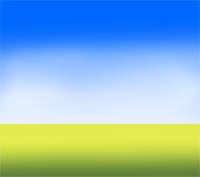 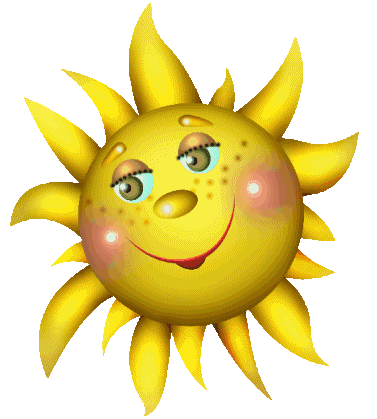 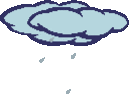 СОЛНЫШКО

 Тучка прячется за лес,
 Смотрит солнышко
 с небес.
 И такое чистое, 
 Доброе, лучистое.
 Если б мы его достали,
 Мы б его расцеловали. 

Г. Бойко
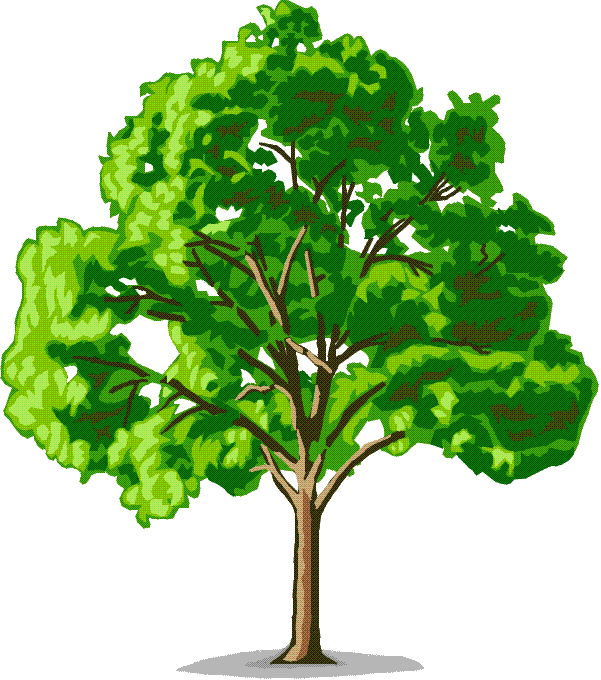 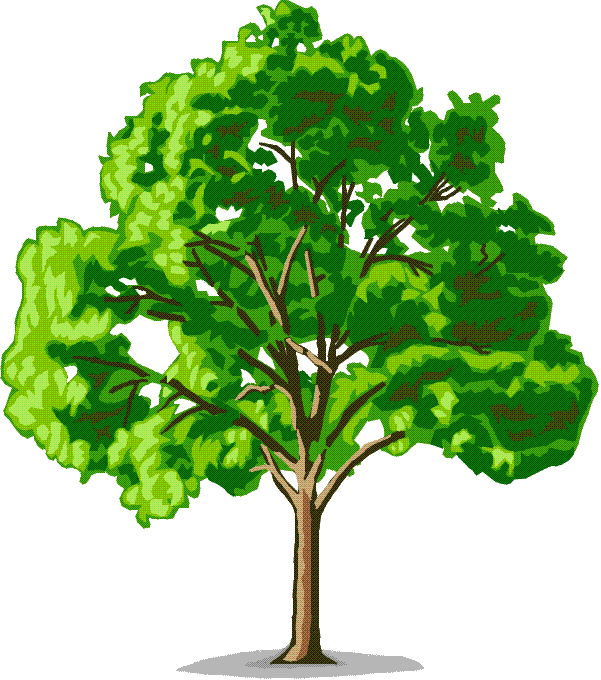 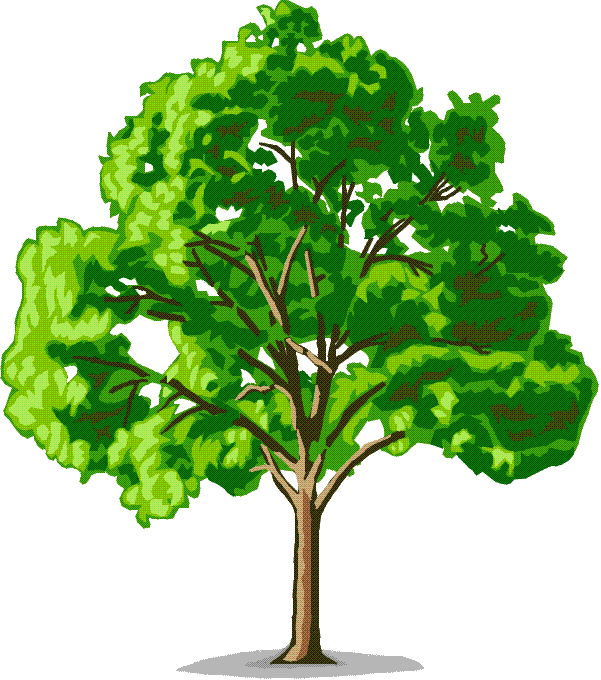 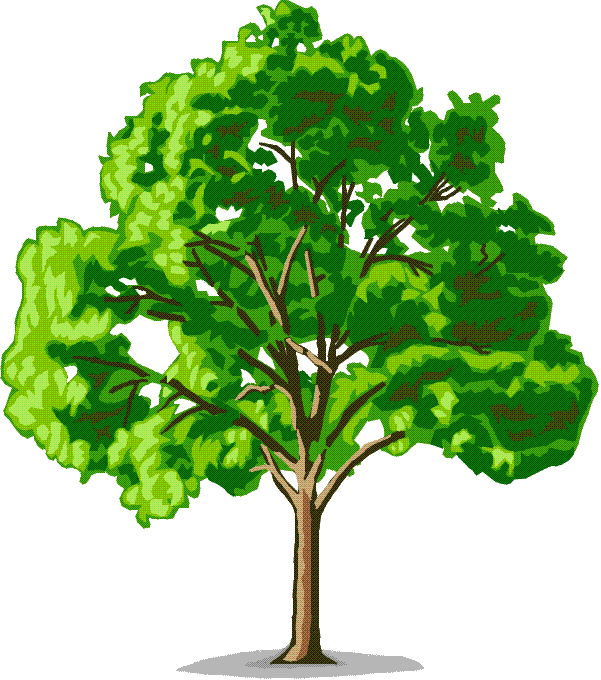 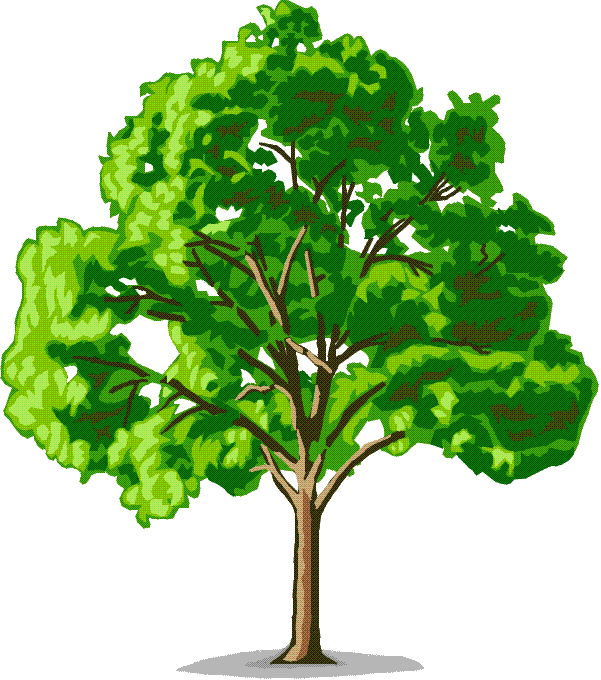 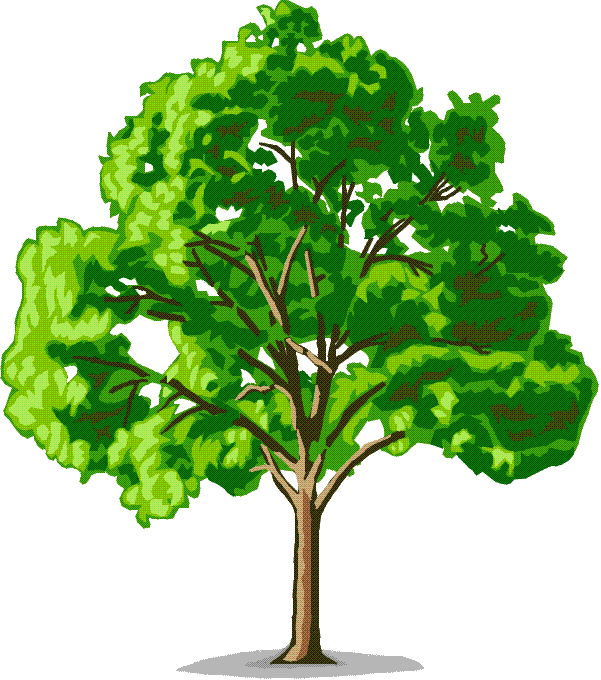 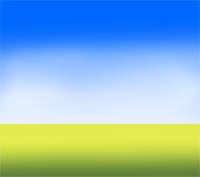 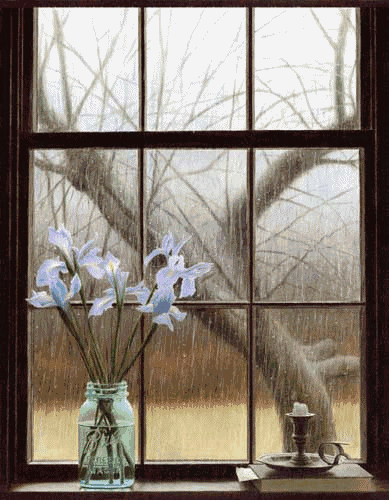 НАРИСУЮ СОЛНЦЕ

 За окошком дождик льёт,
 По минутам день ползёт.
 Надоело долго ждать — 
 Буду солнце рисовать.
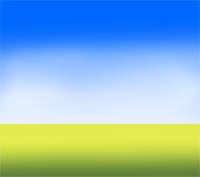 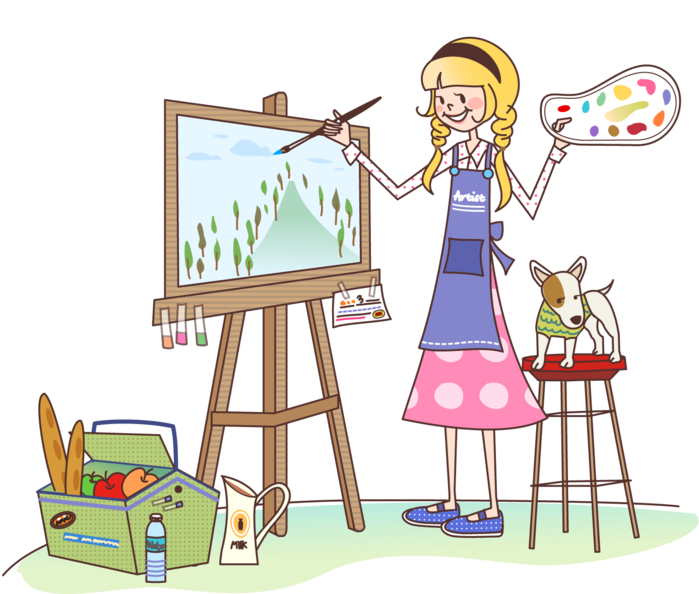 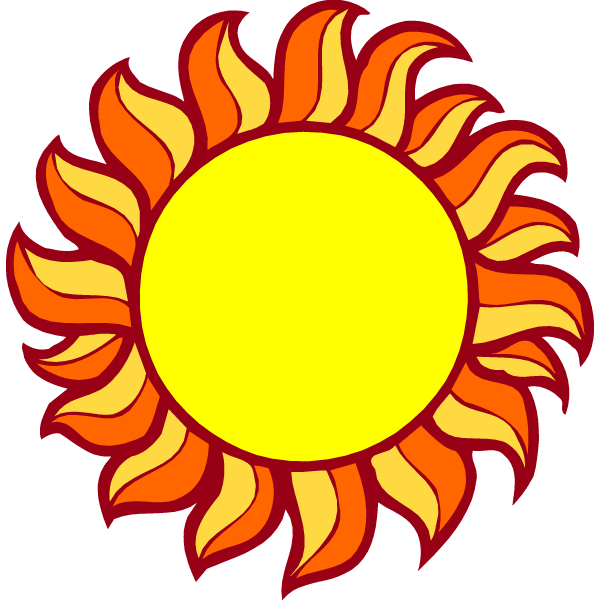 Нарисую солнце
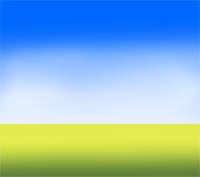 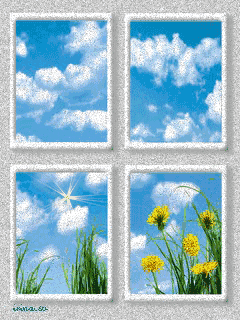 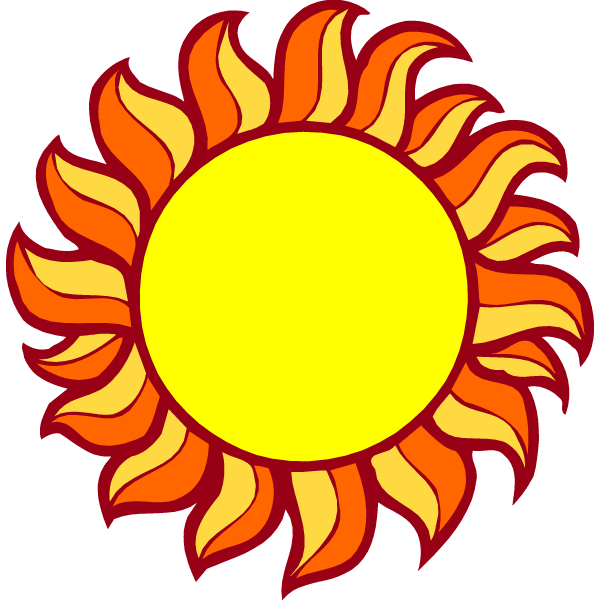 Приклею на оконце,

 Стало в комнате светлей,

 Сразу стало веселей.
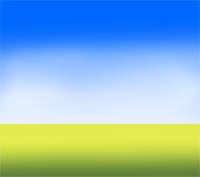 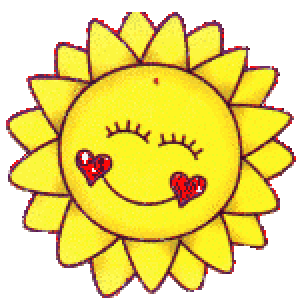 Я скажу вам, не тая — 
 Жить без солнышка НЕЛЬЗЯ!
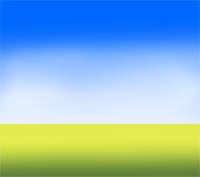 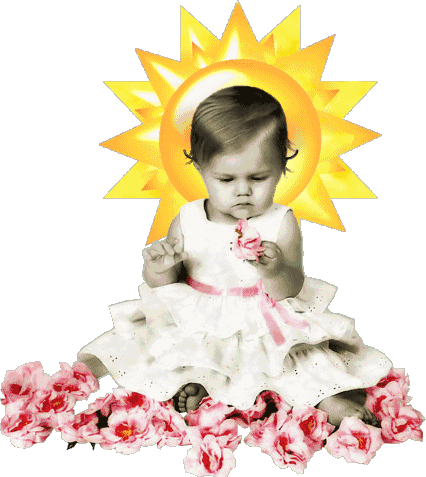 ВЫШЛО СОЛНЦЕ 
ИЗ-ЗА ТУЧ 

Вышло солнце из-за туч,
 протянуло Кате луч.

 Катя тронула рукою:
 - Вот ты, солнышко, какое!
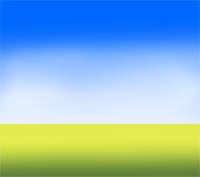 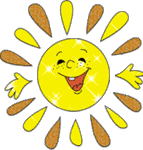 А У СОЛНЦА - СТО ЗАБОТ
 
А у солнца - сто забот:
Обогреть наш огород,
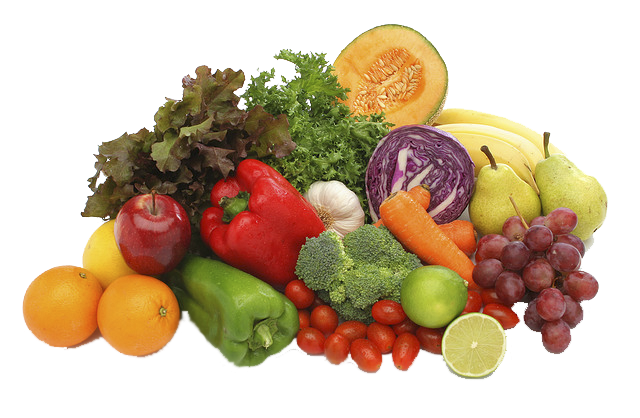 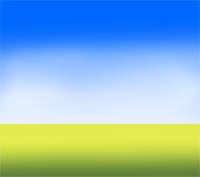 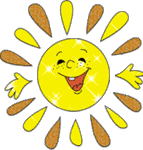 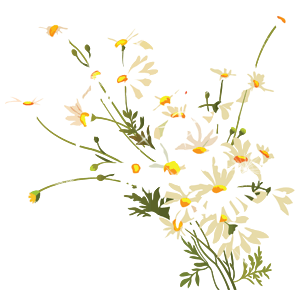 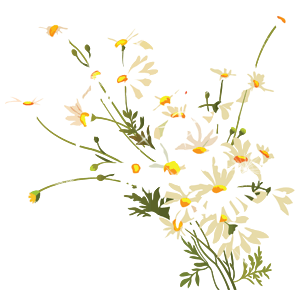 Все цветочки распустить,
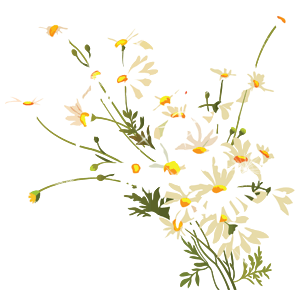 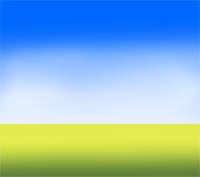 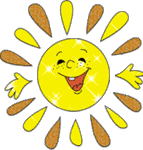 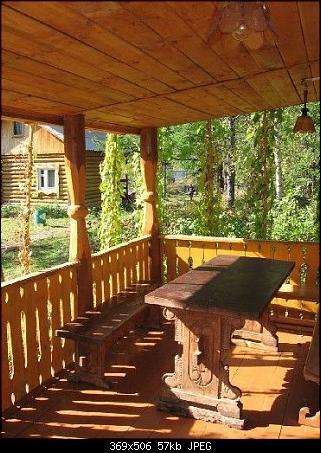 На веранде погостить,
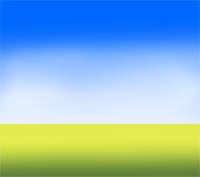 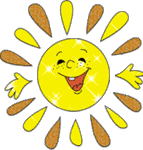 После ливня, на бегу,
 Сделать радугу-дугу.
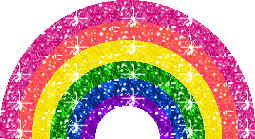 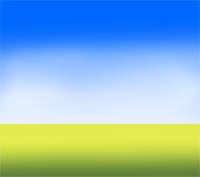 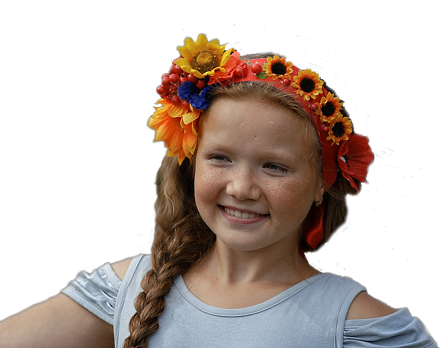 И Наташке-хохотушке
 На нос бросить конопушки.
 
Р. Карапетян
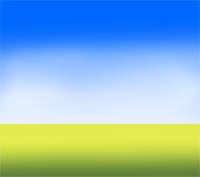 Сказки о солнышке
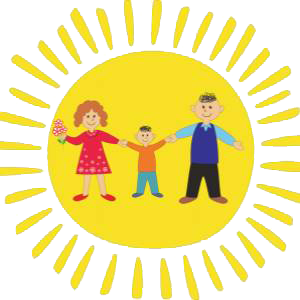 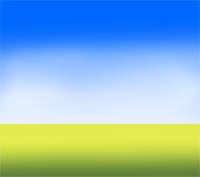 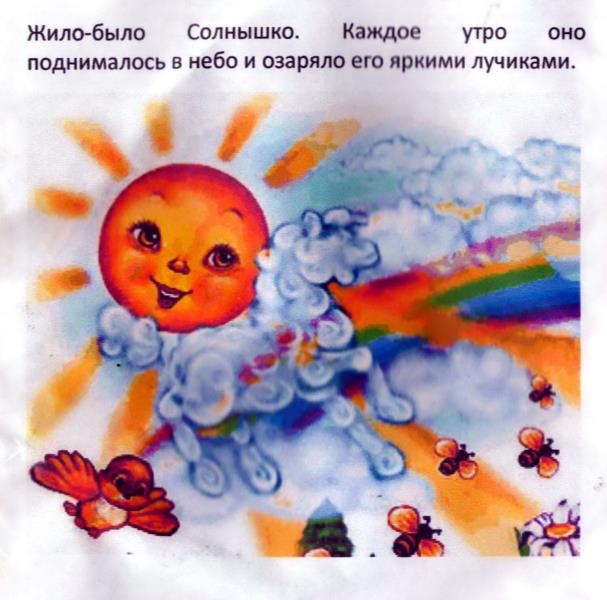 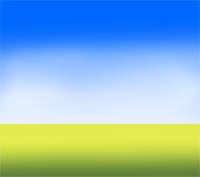 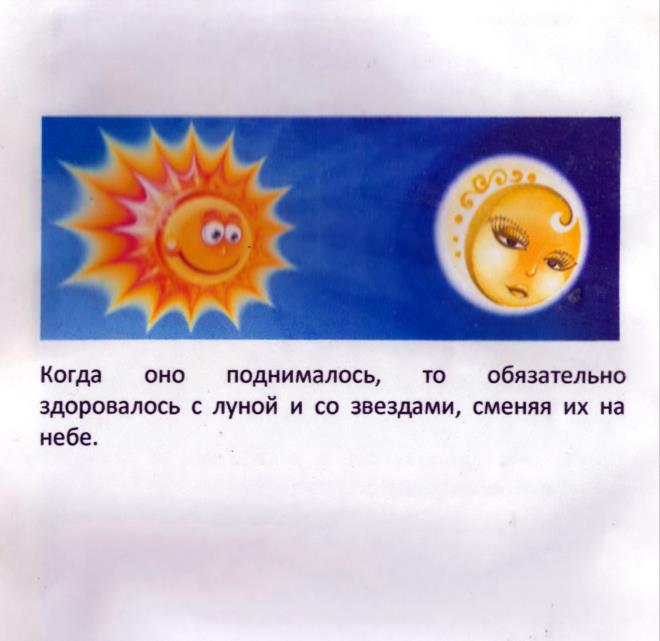 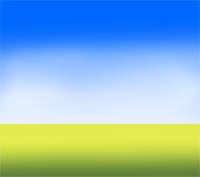 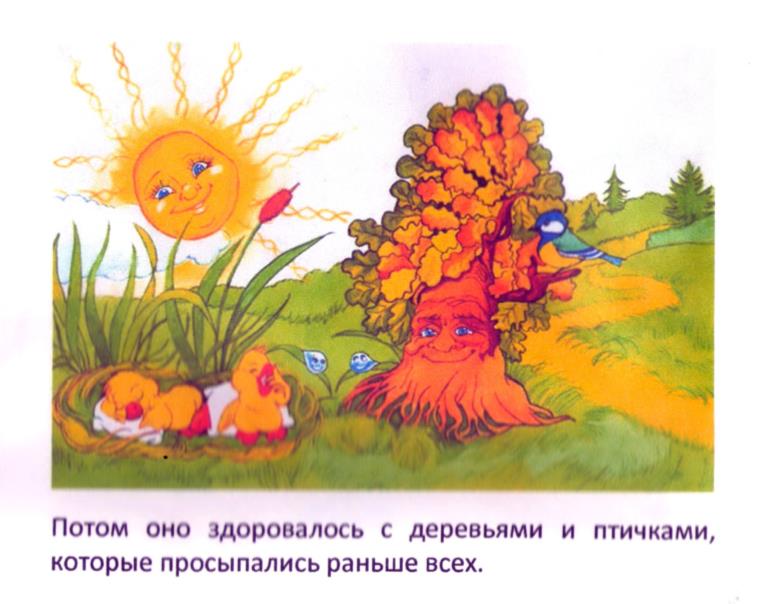 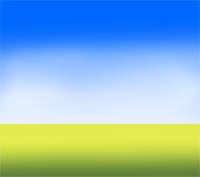 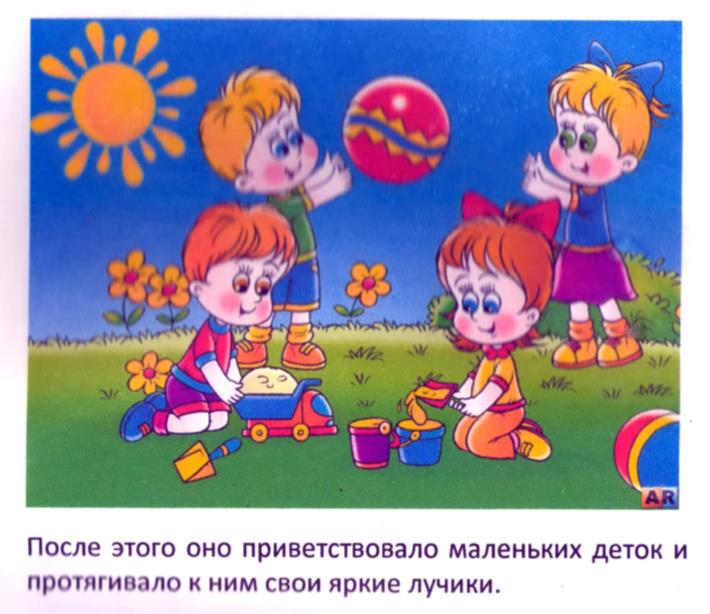 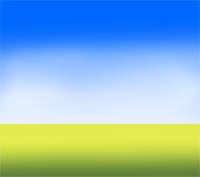 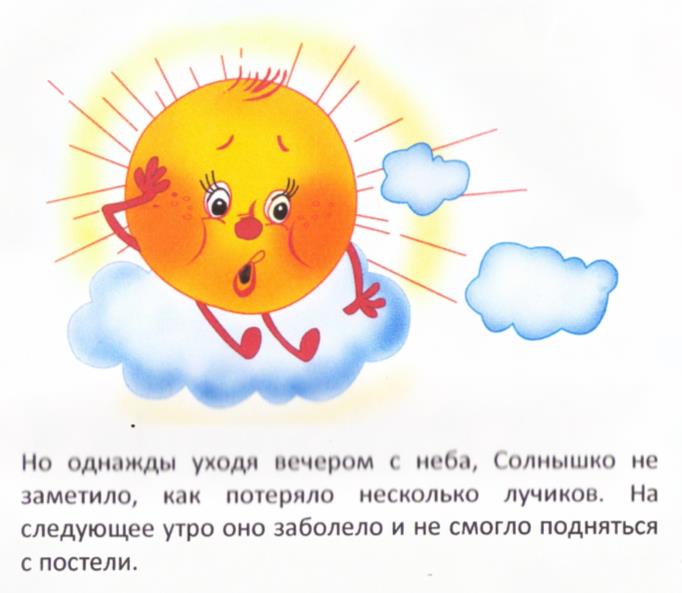 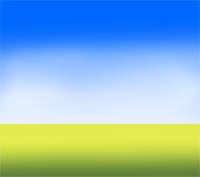 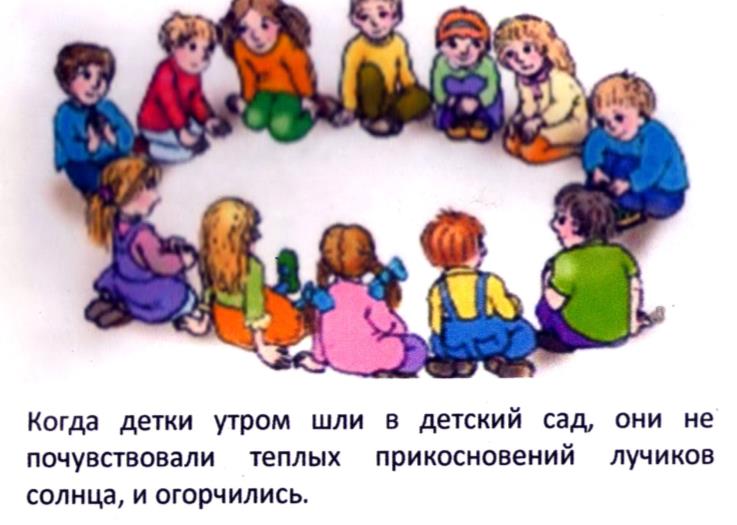 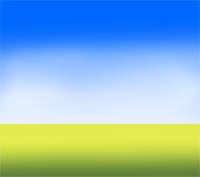 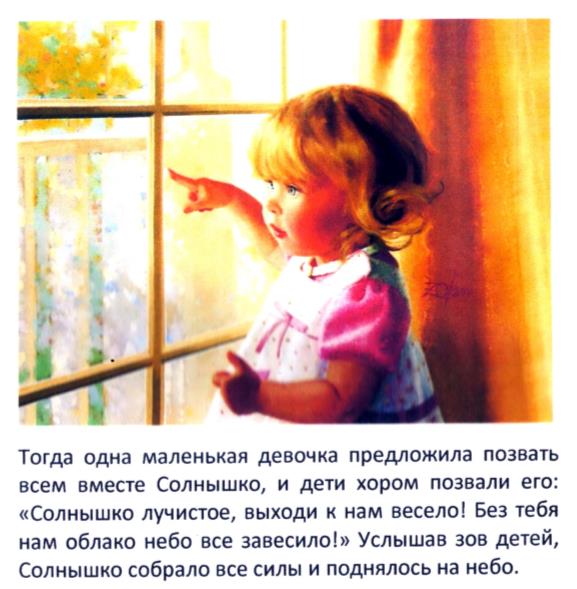 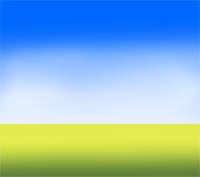 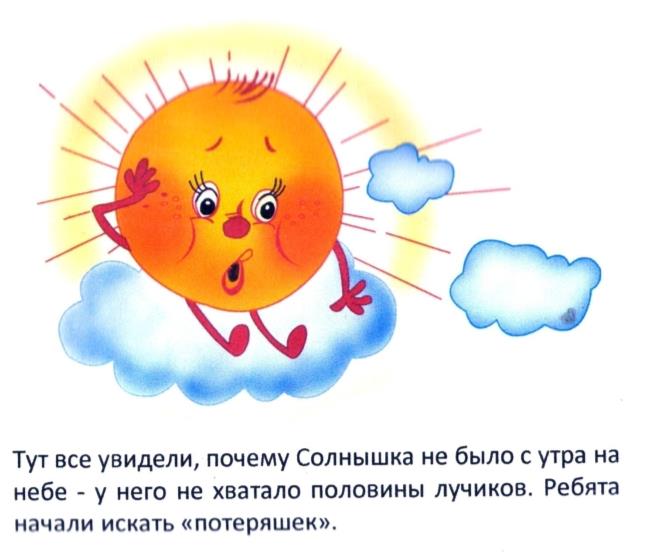 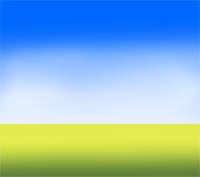 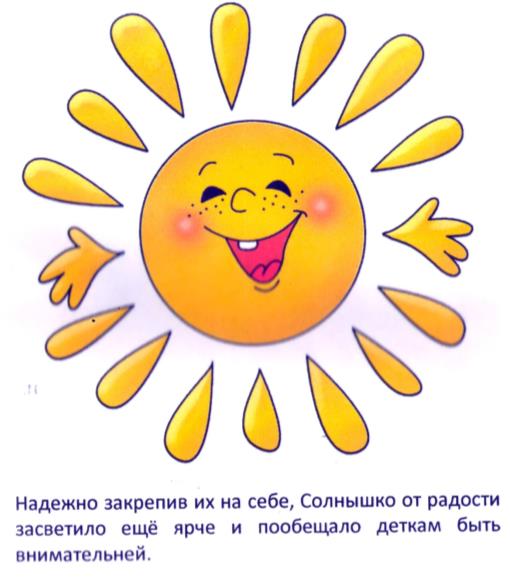